CLINICA E LABORATORIO:UN PERCORSO COMUNE TRA APPROPIATEZZA E LABORATORIO Viagrande (CT), 16 Giugno 2015 Hotel  Villa Itria
Aspetti clinici delle Malattie del Connettivo Laboratorio: percorso diagnostico e linee guida
Dr. Nunzio Maurizio Catania

U.O.C. Patologia Clinica Ospedale S. Marta e Santa Venera -  Acireale
Direttore Dr. Erasmo Laudani
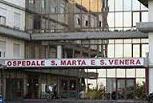 Malattie del connettivo
Malattie multiorgano e non solo muscolo scheletriche
Patogenesi autoimmune
Sintomatologia spesso sfumata
Ruolo preponderante del laboratorio ai fini diagnostici e di monitoraggio della malattia
Il Laboratorio
Anticorpi anti nucleo (ANA)
 Anticorpi anti DNA
Anticorpi anti antigeni nucleari e citoplasmatici (ENA)
Anticorpi anti peptidi citrullinati
Anticorpi anti fosfolipidi
Anticorpi anti citoplasma dei neutrofili (ANCA)
Metodi per dosare gli autoanticorpi
Metodi immunochimici: immunofluorescenza indiretta(IFI), immunodiffusione (ID), controimmunoelettroforesi (CIE), immunoblot (IB), immunodot (DB)
Metodi immunometrici: RIA, immunoenzimatica (EIA), immunofluorescenza (FIA), immunochemiluminescenza (CLIA)
Anticorpi anti nucleo (ANA)
Test di primo livello ma non test di screening
Da preferire il test in IFI con definizione del quadro fluoroscopico (pattern) ed espressione quantitativa in titolo (reciproco dell’ultima diluizione del siero ancora reattiva)
Si raccomanda l’impiego di cellule epiteliali da carcinoma laringeo (HEp-2) quale substrato perché garantisce l’integrità degli antigeni clinicamente significativi
Anticorpi anti nucleo (ANA)
Presenti nei soggetti sani nel 30% a basso titolo (1:40) e nel 5% ad alto titolo (1:160)
Titoli superiori a 1:40 ma inferiori a1:160 sono considerati bassi positivi ed i pazienti non vanno sottoposti ad approfondimento diagnostico, ma monitorati
Titoli uguali o superiori a 1:160 sono considerati positivi ed i pazienti sottoposti ad approfondimento diagnostico
Pattern ANA positivi
Omogeneo: anti istoni anti DNA
Speckled o granulare: anti Sm, anti Ro/SSA, anti La/SSB, anti RNP, anti Scl-70
Centromerico: anti CENP B
Nucleolare: anti PM/Scl, anti RNA-pol I, anti Scl-70
“Nuclear dots” o puntiforme: anti colina, anti Sp-100 
Granulare citoplasmatico: anti Jo-1
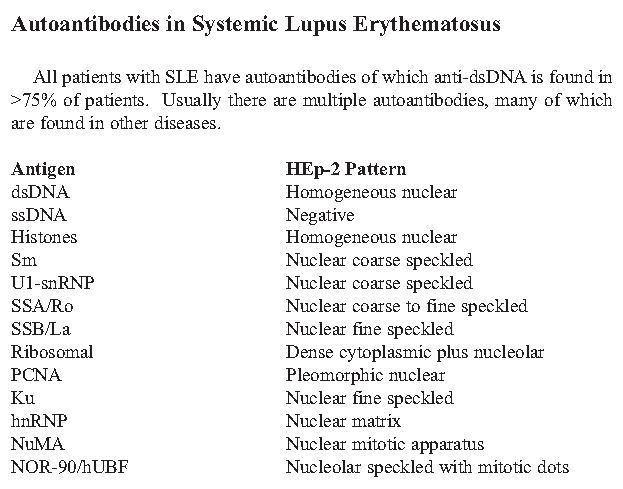 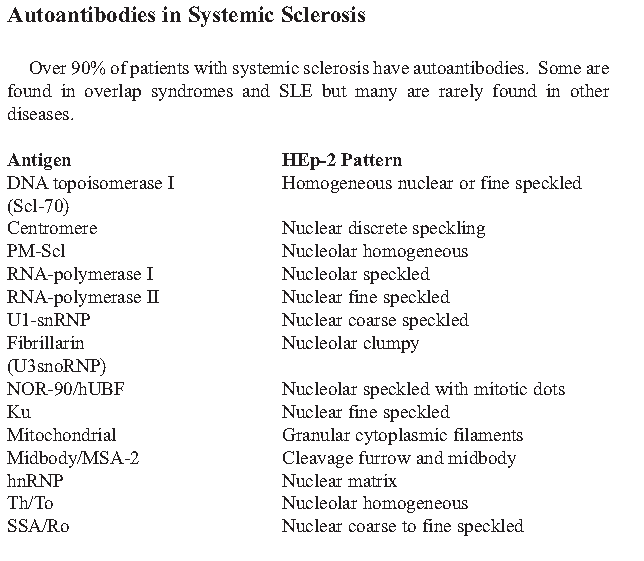 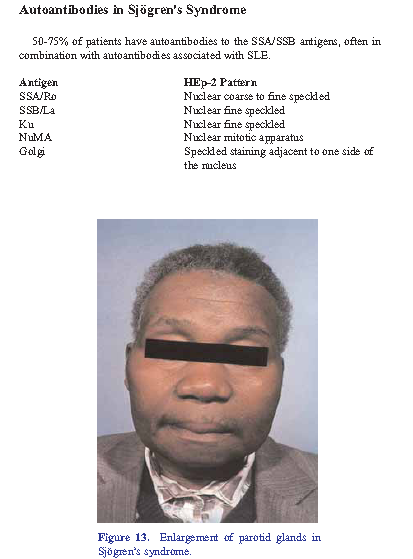 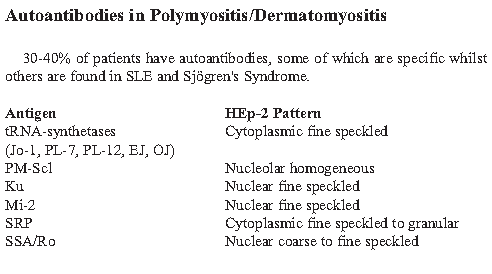 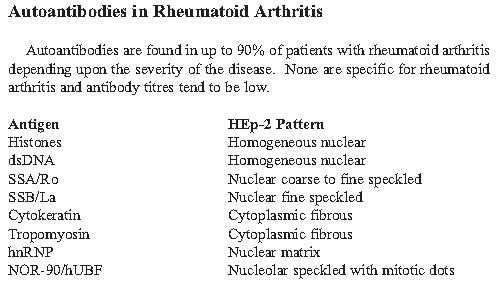 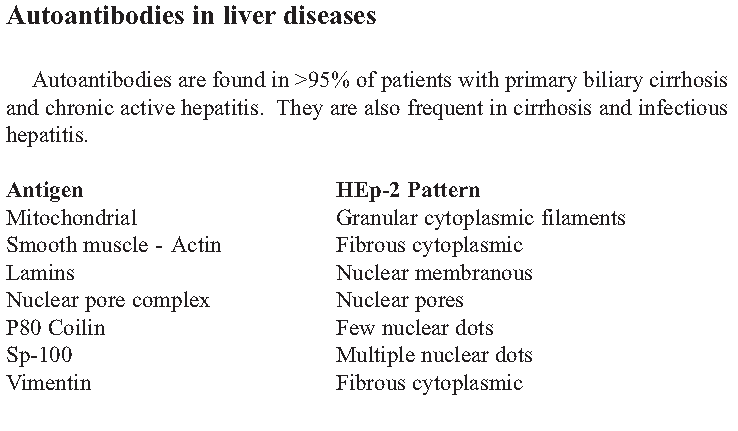 Pattern omogeneo
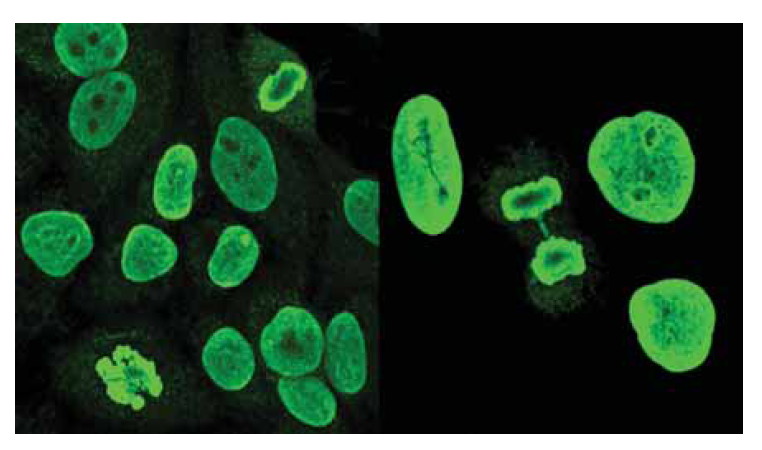 Pattern coarse speckled
Pattern fine speckled
Pattern centromerico
Pattern apparato di Golgi
Pattern citoplasmatico finemente granulare
Pattern mitocondriale
Il problema degli ANA negativi
Sospetto di sindrome di Sjogren (debole espressività degli antigeni Ro nelle cellule Hep-2
Sospetto di dermatopolimiosite (scarsissima espressività dell’antigene Jo-1 nelle cellule Hep-2
ANA positivi aspecifici
Positività 1:40 – 1:80
Infezioni virali
Neoplasie
Donne gravide
Donne sopra i 40 anni
Anziani
Farmaci (isoniazide, idralazina, procainamide, penicillamina, metildopa, anticonvusivanti)
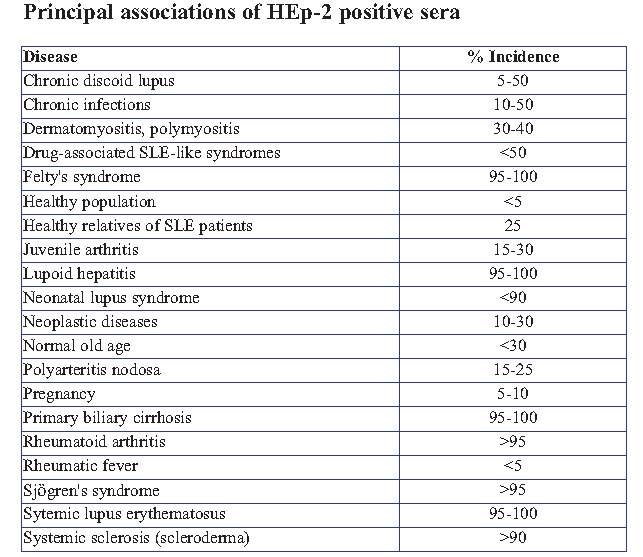 ANA
Significato diagnostico
Nessuna o scarsa correlazione tra variazioni del titolo e decorso della malattia e/o risposta alla terapia
Forte correlazione tra titolo degli ANA e positività dei test di secondo livello: positività 1:320 16% anche ENA positivi; positività uguale o superiore a 1:1280 50% anche ENA positivi
Operatore dipendente
Anticorpi anti DNA
Metodo radioimmunologico: tecnica di Farr (metodo di riferimento con alta specificità; utilizza radioisotopi ed è difficilmente automatizzabile)
Metodo IFI: Crithidia luciliae (poco sensibile; di facile esecuzione utile ai fini diagnostici)
Metodo EIA (molto sensibile ma poco specifico; utile per il monitoraggio della malattia)
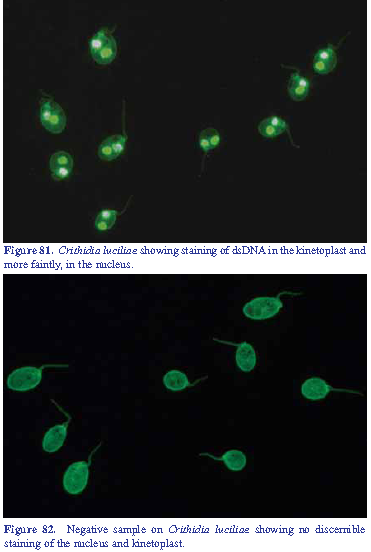 Anticorpi anti DNA
Anticorpi diretti verso il DNA a singola elica (anti-ssDNA) molto aspecifici e di nessuna utilità diagnostica 
Anticorpi diretti verso il DNA nativo a doppia elica (anti-dsDNA) altamente specifici per diagnosi di LES
La determinazione degli anticorpi anti-dsDNA è raccomandata in caso di ANA positivo 1:160 o superiore con pattern omogeneo
ENA
Ro/SSA 
La/SSB
Sm
U1RNP
Topoisomerasi I (Scl-70)
Istidil-tRNA sintetasi (Jo-1)
Proteina B centromerica (CENP-B)
Ribonucleoproteine ribosomiali (rRNP)
ENA
Anticorpi anti Ro/SSA: SS, LES  
Anticorpi anti La/SSB: SS, LES
Anticorpi anti Sm: LES
Anticorpi anti U1RNP: MMTC
Anticorpi anti Scl-70: SSc soprattutto nella forma generalizzata diffusa
Anticorpi anti CENP-B: SSc soprattutto nella variante CREST
Anticorpi anti Jo-1: PM/DM
ENA
Anticorpi anti nucleosoma: LES, SSc, MMTC
Anticorpi anti istoni: LES, AR, SSc, vasculiti, CBP, neoplasie
Anticorpi anti antigene PCNA: LES
Anticorpi anti antigene Ku: sindromi overlap, LES, MMTC, PM/DM, SSc
Anticorpi anti PM/Scl: sindromi overlap, PM/DM
ENA
Anticorpi anti P: neuro LES, APS
Anticorpi anti apparato di Golgi: SS (associata a LNH), LES, infezioni virali (EBV, HBV, HIV)
Anticorpi anti particella di riconoscimento del segnale (anti SRP): PM
ENA
Test di II livello (ANA uguale o > a 1:160
In caso di ANA negativo solo in presenza di chiari sintomi di SS o PM/DM
Inutile ripetere il test se già positivo (anti Sm correla con riacutizzazione LES?)
Quantizzazione solo in caso di positività isolata di U1RNP (criterio diagnostico di MMTC)
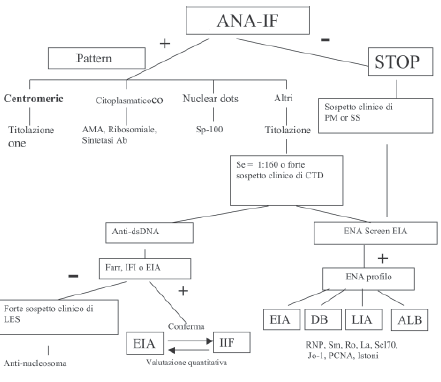 ANTICORPI ANTI PEPTIDI CITRULLINATI
Stessa sensibilità ma piu specificità rispetto al FR
Predittività di sviluppare la malattia
Cattiva prognosi (artrite persistente erosiva)
Scarsa utilità nel monitoraggio della terapia 
Positività nel 20% di AR con FR negativo
15 – 20% di pazienti con AR positivi al FR ma negativi all’ACPA
SINDROME APS
Presenza di anticorpi antifosfolipidi 
Trombosi venose e/o arteriose
Complicanze ostetriche (poliabortività, eclampsia, pre-eclampsia) 
Primaria 
Secondaria a malattia autoimmune sistemica soprattutto LES
ANTICORPI ANTIFOSFOLIPIDI
Anticoagulante lupico (LAC)
Anticorpi anti cardiolipina (aCL) β2 GPI dipendenti di classe IgG e/o IgM
Anticorpi anti β2 glicoproteinaI di classe IgG e/o IgM
La diagnosi di APS primaria o secondaria si pone con la presenza di un criterio clinico e di uno di laboratorio testato due volte ad almeno 12 settimane di distanza
ANCA
Vasculiti sistemiche autoimmuni
Malattie infiammatorie intestinali (RCU, Morbo di Crohn)
Epatite autoimmune
Colangite sclerosante
Malattie autoimmuni sistemiche (LES, AR)
VASCULITI SISTEMICHE ANCA ASSOCIATE
Granulomatosi di Wengen
Poliangiote microscopica
Glomerulonefrite necrotizzante pauci-immune 
Sindrome di Churg-Strauss
ANCA
Immunofluorescenza indiretta (IFI) su leucociti umani normali fissati in etanolo che identifica due pattern (C-ANCA e P-ANCA)
Dosaggio di proteinasi 3 (PR3) in ELISA associato nel 90-95% con i C-ANCA
Dosaggio di mieloperossidasi (MPO) in ELISA associato nell’80% con i P-ANCA
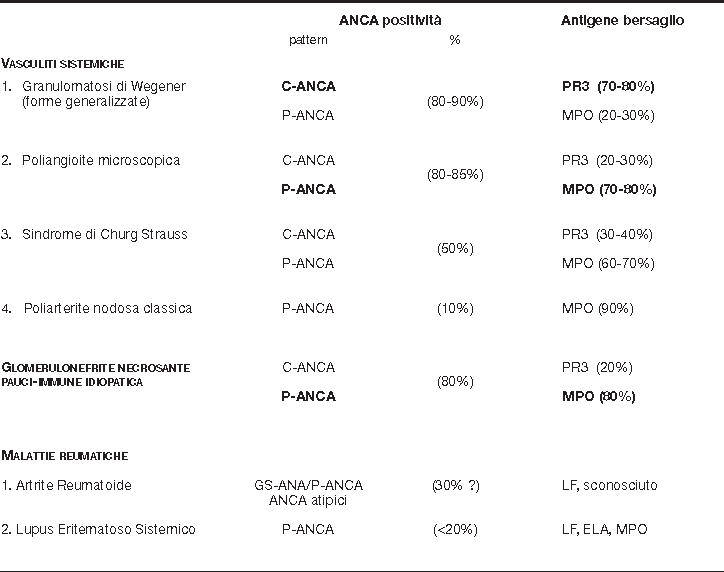 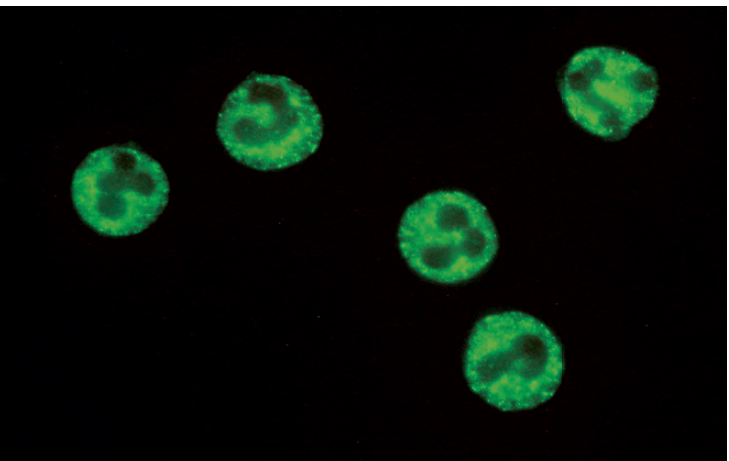 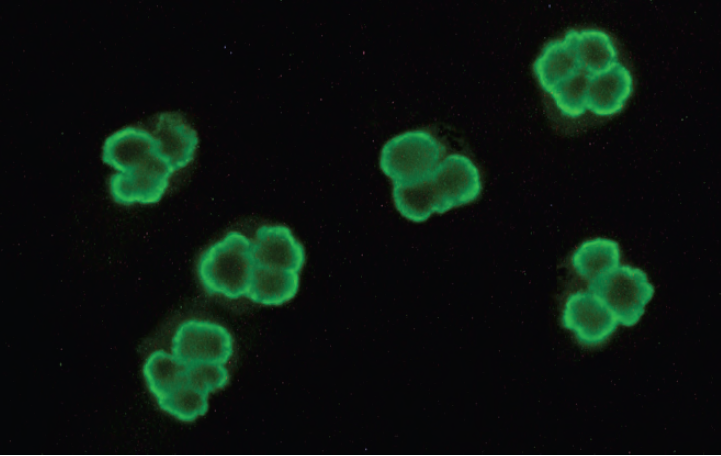 ANCA
Screening in IFI
Se IFI positivo PR3 ed MPO in ELISA
Se IFI negativo e forte sospetto clinico di vasculite, PR3 e MPO in ELISA
Follow-up del paziente con test positivo (il livello ematico correla con l’attività della malattia)
MANIFESTAZIONI CLINICHE SOSPETTE PER VASCULITE
CONCLUSIONI
Richiesta appropriata

Risposta esauriente 

Diagnosi

Monitoraggio dei pazienti
Grazie per l’attenzione